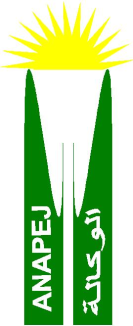 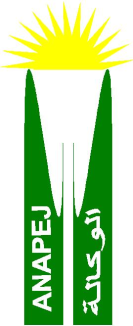 الوكالة الوطنية لترقية تشغيل الشباب
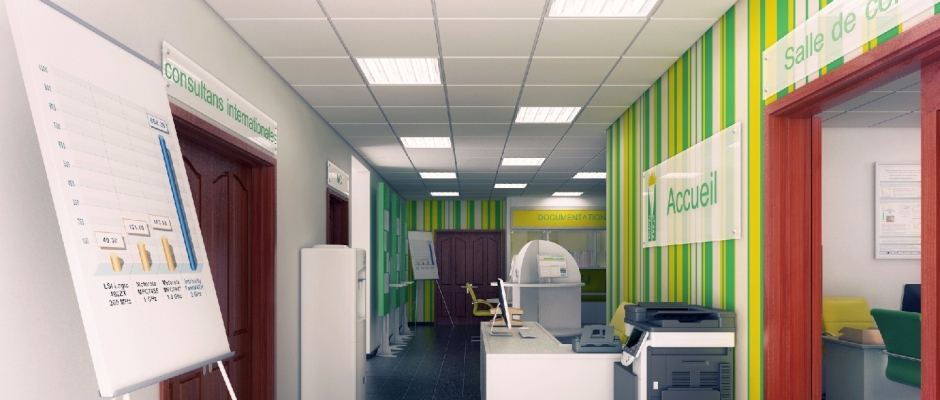 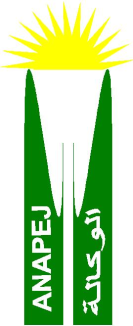 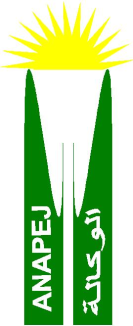 الوكالة الوطنية لترقية تشغيل الشباب
التعريف بالوكالة
الوكالة الوطنية لترقية تشغيل الشباب، المرفق العمومي للتشغيل،  مؤسسة عمومية ذات طابع إداري، تتمتع بالشخصية الاعتبارية والاستقلالية المالية، تم إنشاؤها بموجب المرسوم 02-2005 بتاريخ 18 يناير 2005.
تتلخص مهمة الوكالة في المساهمة في تنفيذ السياسة الوطنية للتشغيل بصفة عامة وتشغيل الشباب بصفة خاصة، ضمن إطار تشاوري بين الدولة والمنظمات المهنية لأرباب العمل والعمال والمجتمع المدني
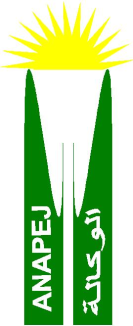 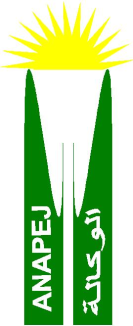 الوكالة الوطنية لترقية تشغيل الشباب
أهداف الوكالة
خلق والبحث عن فرص التشغيل والعمل ومحاربة البطالة في صفوف الشباب
تصور وتنفيذ أنشطة بهدف ترقية التشغيل،
وضع برامج للتكوين والتدريب المهني وإعادة التأهيل،
ترقية روح المبادرة لدى الجمهور المستهدف من خلال تنمية قدراته التسييرية وتمويل مشاريع خفيفة وصغيرة لصالحه، 
 استقبال، إعلام وتوجيه طالبي العمل، 
تسهيل نفاذ طالبي العمل إلى الوظائف (العمل بأجر)،
مساعدة المشغلين (أرباب العمل) في تحديد حاجياتهم من الكفاءات وتقديم الاستشارة اللازمة لهم،
تعبئة وتسيير التمويلات الضرورية لترقية التشغيل،
خلق تعاضد مع برامج التنمية ذات الأثر على التشغيل،
سبر سوق العمل من  خلال الدراسات والاستبيانات.
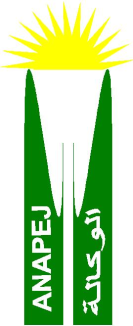 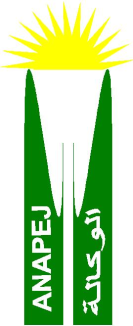 الوكالة الوطنية لترقية تشغيل الشباب
التنظيم الهيكلي للوكالة:
إدارة عامة (مدير عام ومدير عام مساعد)
4 خبراء مستشارين (مستشار قانوني، مستشار مكلف بالتشغيل، مستشار  مكلف بالمتابعة والتقييم، مستشار مكلف بالاتصال)   
الإدارة المالية
الإدارة الإدارية
4 قطاعات فنية :
	- قطاع التشغيل الذاتي
	- قطاع التشغيل
	- قطاع تنمية القدرات
	- قطاع مرصد الشغل
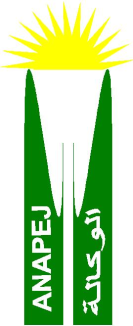 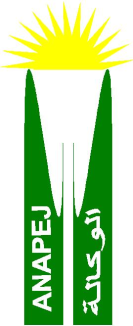 الوكالة الوطنية لترقية تشغيل الشباب
الجمهور المستهدف:
حملة الشهادات العاطلون عن العمل (خريجو التعليم العام، التعليم الأصلي والتكوين الفني والمهني)،
الشباب غير المؤهلين (غير المتمدرسين أو الذين تسربوا من المدرسة)،
الأشخاص المعاقون العاطلون عن العمل والذين لم يستفيدوا من برامج أخرى موجهة لهذه الفئة
المتقاعدون النشطون
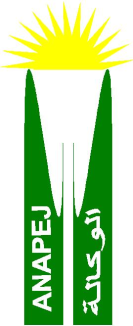 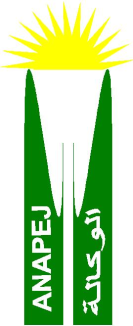 الوكالة الوطنية لترقية تشغيل الشباب
مجال تدخل الوكالة:
تتدخل الوكالة على امتداد التراب الوطني، وتمتلك لهذا الغرض :
 
   مقرا مركزيا في نواكشوط 

  وكالة محلية في نواكشوط

  وكالة محلية في نواذيبو من أجل ولايات الشمال
 
  منسقية في مدينة كيفه  من أجل ولايات الشرق
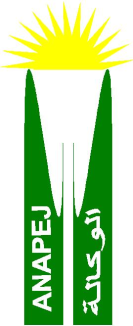 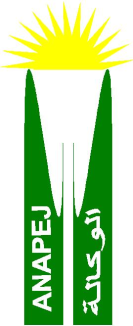 الوكالة الوطنية لترقية تشغيل الشباب
الموارد المالية للوكالة:
تتلخص الموارد المالية للوكالة في ما يلي : 
الموارد العادية وتتمثل في الإعانات المتأتية من الميزانية العامة للدولة والمجموعات العمومية الأخرى، 
موارد أخرى وتتمثل في التمويلات والهبات والمساعدات المتحصل عليها من هيئات التمويل الوطنية والدولية .
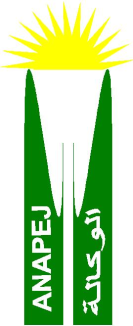 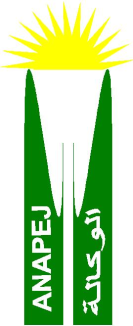 الوكالة الوطنية لترقية تشغيل الشباب
برامج الوكالة
من أجل تحقيق المهمة الموكلة إليها، تنفذ الوكالة مجموعة من البرامج ذات الطابع الاقتصادي والاجتماعي تتمحور حول:
ا- التشغيل بأجر:
ترمي هذه المكونة إلى البحث عن فرص عمل بالتعاون مع القطاعين العام والخاص ومعالجتها بغية دمج الجمهور المستهدف فيها أو مواءمتها مع كفاءاته من خلال التدريب والتكوين وإعادة التأهيل.
ب- التشغيل الذاتي:
يسعى هذا البرنامج إلى النهوض بالعمل المستقل من خلال خلق أنشطة مدرة للدخل ومؤسسات صغيرة ومتوسطة ومواكبتها عبر دورات تكوينية في مجال إنشاء وتسيير المشاريع الصغيرة والمتوسطة ورصد الأموال اللازمة لتمويل تلك المشاريع، سبيلا إلى تنمية روح المبادرة الخاصة لدى العاطلين عن العمل.
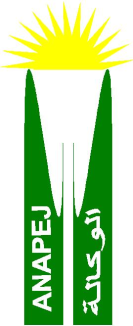 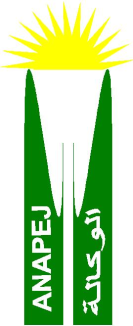 الوكالة الوطنية لترقية تشغيل الشباب
برامج الوكالة (تتمة)
ج- تنمية الكفاءات:
تهدف هذه المكونة إلى تحسين قدرات الباحثين عن العمل والرفع من قابلية التشغيل لديهم، وذلك من خلال التكوين وإعادة التأهيل بالتعاون مع المعاهد ومراكز التكوين والجمعيات المهنية.
د- نظام معلومات حول  سوق العمل:  
يهدف هذا البرنامج إلى إنجاز الدراسات والاستبيانات الضرورية لجمع كافة المعلومات المتعلقة بسوق العمل ومعالجتها وتحليلها بغية التعرف على خصائص السوق وحاجياته. وتتوفر الوكالة لهذا الغرض على مرصد للشغل يتولى تسيير قاعدة البيانات الخاصة بسوق العمل، يقارب عدد المسجلين فيها خمسين ألف باحث عن العمل.
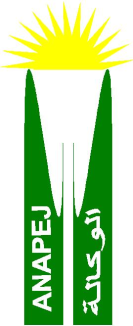 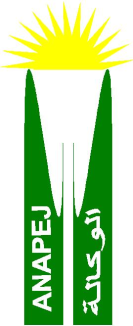 الوكالة الوطنية لترقية تشغيل الشباب
برامج الوكالة (تتمة)
علاوة على المكونات الأنفة الذكر تقوم الوكالة بعدة أنشطة في المجالين التالين:
الإتصال: 
ويتكون من شقين أحدهما موجه لجمهور الوكالة بغية إعلامه وتوجيهه، أما الشق الثاني فيستهدف شركاء الوكالة (الماليين والفنيين) والرأي العام الوطني، لإعطائهم صورة واضحة عن الوكالة ومهامها ومجالات تدخلها.
المتابعة والتقويم: 
       واللذان يتم من خلالهما التعرف على آثار البرامج التي تنفذها الوكالة على الجمهور المستهدف ومدى نجاعتها ومطابقتها لحاجياته، الأمر الذي يمكن من رصد كافة الثغرات والنواقص ونقاط الضعف بغية تفاديها في البرامج المستقبلية.
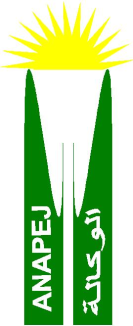 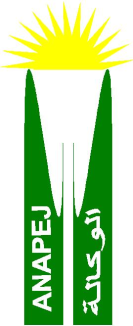 الوكالة الوطنية لترقية تشغيل الشباب
المكونات الجديدة للنهوض بالتشغيل
استحدثت الوكالة مؤخرا مكونات جديدة ضمن برامجها وذلك من أجل:
مواكبة سياسة الحكومة الرامية إلى النهوض بالتكوين المهني وتشغيل الشباب.
البحث عن برامج ذات قدرة عالية على خلق مواطن الشغل واستيعاب العاطلين، خاصة منهم الباحثين عن أول فرصة عمل.
إعادة الاعتبار للتدريب كمطية هامة للولوج إلى سوق العمل.
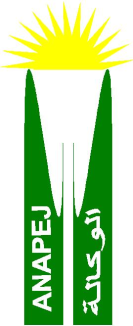 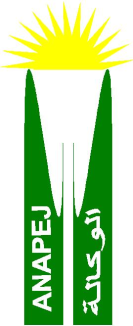 الوكالة الوطنية لترقية تشغيل الشباب
ا- دور الخدمات
دار الخدمات هي عبارة عن مؤسسة مشتركة متوسطة أو صغيرة، تسدي الخدمات في مجال محدد كالبناء أو الطاقة الشمسية ومشتقاتها أو الزراعة أو ميكانيكا السيارات أو التبريد والتكييف أو الخياطة...الخ.
وتتكون دار الخدمات في المتوسط من 6 إلى 10 شركاء ويساهم كل واحد من هؤلاء الشركاء بمبلغ محدد مقدم من طرف الوكالة في إقامة هذه المؤسسة التي تراعي تخصصات المهنيين من جهة واحتياجات السوق من جهة أخرى.
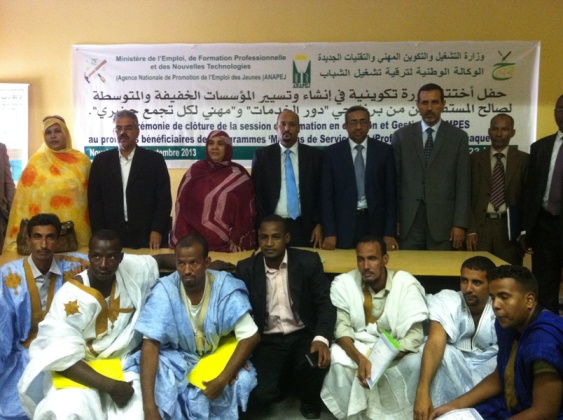 صورة جماعية خلال حفل اختتام دورة تكوينية
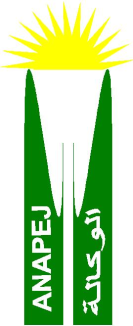 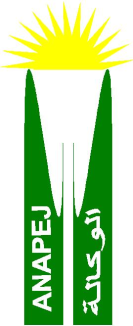 الوكالة الوطنية لترقية تشغيل الشباب
ب- مهني لكل تجمع حضري
ترمي هذه المكونة إلى إنشاء مؤسسات خفيفة وصغيرة متخصصة  لصالح خريجي التكوين الفني والمهني، في مختلف التجمعات الحضرية في البلاد، تثمينا للتكوين الذي تحصل عليه المستفيدون وتلبية لحاجيات المناطق المستفيدة من اليد العاملة المتخصصة في المهن الضرورية، كصيانة الشبكات المائية والكهربائية والسباكة والطاقات المتجددة والنجارة واللحامة وغيرها، وهي مهن ما زالت الكثير من تلك التجمعات تفتقر إليها حتى الآن.
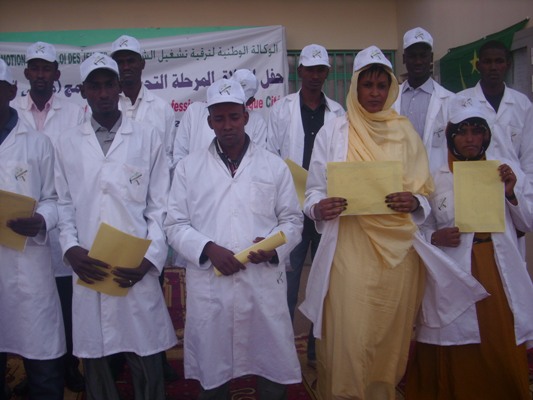 المستفيدون من المرحلة التجريبية من برنامج مهني لكل تجمع حضري
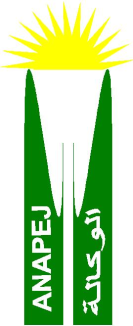 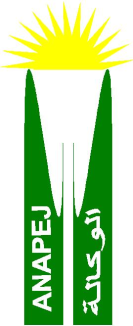 الوكالة الوطنية لترقية تشغيل الشباب
ج- ”خطوة“
”خطوة“ عبارة عن مكونة للتدريب وتعزيز القدرات موجهة للعاطلين عن العمل بصفة عامة، والباحثين عن أول فرصة عمل بصفة خاصة.
وتهدف هذه المكونة إلى مساعدة المستهدفين على تحسين أدائهم وتطوير خبراتهم بغية تمكينهم من  الولوج السلس إلى سوق العمل، من خلال توفير تدريب مناسب لهم يصاحبه تكوين حسب الطلب أو في  بعض المهارات الضرورية للحياة العملية كالمعلوماتية واللغات.
وتتلخص المهمة الأساسية لهذه المكونة في إعداد وتنفيذ مقاربة تشاركية بين الوكالة والقطاعين العام والخاص، توفر للمستهدفين فرصا للتدريب  وتطوير المهارات من أجل زيادة حظوظهم في سوق العمل.
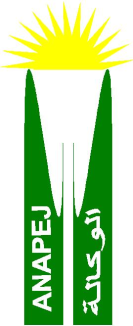 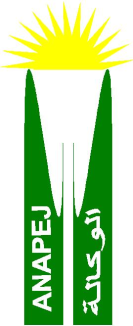 الوكالة الوطنية لترقية تشغيل الشباب
د- المركبات ثلاثية العجلات
توزيع أكثر من 1500 مركبة ثلاثية العجلات وتنظيم 12 دورة تكوينية في قيادة هذه المركبات لصالح المستفيدين. وينتظر أن يوفر هذا البرنامج حوالي 3000 فرصة عمل مباشرة علاوة على الفرص غير المباشرة.
ه- خارطة الطريق لمكافحة مخلفات الاسترقاق
المشاركة في تنفيذ خارطة الطريق لمكافحة مخلفات الاسترقاق عن طريق تكوين الشباب المنحدرين من الفئات الهشة وتمكينهم من الولوج لسوق العمل.
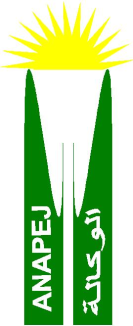 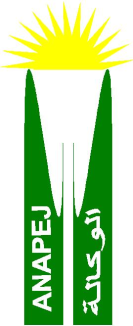 الوكالة الوطنية لترقية تشغيل الشباب
انتقاء المستفيدين 
تمر عملية انتقاء المستفيدين من برامج الوكالة بالمراحل التالية: 1- الإعلان عن الفرص المتوفرة بواسطة وسائل الإعلام، موقع الوكالة، وعلى مستوى الوكالات المحلية في نواكشوط ونواذيبو وكيفة؛ 
2- وضع معايير الانتقاء بالتشاور مع ممثلي العاطلين عن العمل؛ 
3- تكليف لجنة فنية، تضم في عضويتها ممثلين عن الجمهور، باختيار المستفيدين طبقا للمعايير 
4- نشر النتائج عن طريق ذات الوسائط التي تم بها الإعلان.
ء
التشغيل
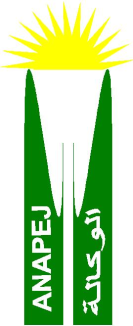 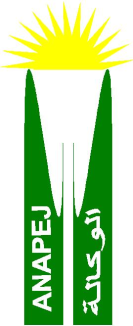 الوكالة الوطنية لترقية تشغيل الشباب
المعوقات
- تداخل في اختصاصات الوكالة والعديد من الإدارات والمشاريع والمؤسسات مما يشكل عائقا أمام تخصيص الموارد وفاعلية استخدامها بشكل عام،
- عدم وجود ممثليات للوكالة في الداخل (لا تتوفر الوكالة حاليا إلا على وكالة محلية في نواذيبو وممثلية في كيفة بالإضافة لوكالة نواكشوط)، 
- ضعف الإمكانيات المالية للوكالة حيث تسجل ميزانيتها عجزا سنويا معتبرا،
- ضعف مساهمة الشركاء في التنمية في برامج الوكالة،
- غياب إطار قانوني محفز لاكتتاب العاطلين عن العمل، 
- ضعف الشراكة بين الدولة و القطاع الخاص في مجال التشغيل.
ء
التشغيل
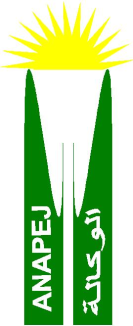 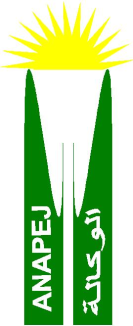 الوكالة الوطنية لترقية تشغيل الشباب
التوصيات
زيادة المخصصات المالية بشكل يمكن الوكالة من أداء مهمتها وتوسيع نشاطها، 
خلق تناغم بين مختلف المتدخلين في مجال التشغيل، 
إعطاء دفع جديد للتشغيل الذاتي من خلال نظام جبائي محفز للمؤسسات الصغيرة والمتوسطة،
تشجيع الاكتتاب من خلال إطار قانوني محفز،
وضع نظام معلومات فعال حول التشغيل، 
إشراك الشركاء في التنمية في تطوير وتنفيذ سياسات التشغيل، 
تطوير قابلية التشغيل في القطاعات الواعدة كالطاقات المتجددة والسياحة والصيد والمعادن تقنيات الإعلام والاتصال وغيرها،
ء
التشغيل
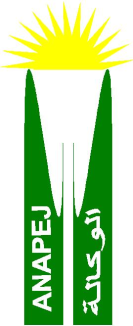 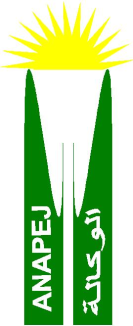 الوكالة الوطنية لترقية تشغيل الشباب
الآفاق
يحتل التشغيل بصفة عامة وتشغيل الشباب بصفة خاصة مكان الصدارة في السياسات العمومية للبلد نظرا لما بات يمثله من تحد كبير على المستوى العالمي، وفي هذا الإطار ارتأت الحكومة تحويل مأمورية الوكالة من خطاب تكليف إلى برنامج تعاقدي بين الدولة والوكالة.
وسيشكل هذا البرنامج، بعد المصادقة عليه من طرف الحكومة، نقلة مهمة في مجال النهوض بالتشغيل حيث سيوفر الآلاف من فرص التشغيل والتدريب والتكوين والتربص لصالح الشباب الباحثين عن العمل.
كما قامت الدولة مؤخرا بإلزام المشغلين باحترام مساطر الاكتتاب حيث أصبح ضروريا لأي مشغل أن يقدم عرضه من خلال الوكالة كما لم يعد مقبولا اكتتاب أي عامل أجنبي قبل البحث في قاعدة بيانات الوكالة عن التخصص المطلوب.
أشكركم